Mesopotamian
Mesopotamian 3500 b.c.-539 b.c.
This time period is known to be where the worlds first civilizations and cultures really came to be. This is the time period that has the earliest known writings discovered. 
Very little paintings have been discovered from this time period, however there have been many sculptures and cylinder seals discovered dating to this time period.
Cylinder Seals
New Creations in Civilization
In this time period, we start to see that the artworks were designed to not only document history but to also give sacrifice or offerings to gods.
This culture created many temples for gods they worshipped as well, which was some of the first known architectural creations.
Standard of Ur
Standard of Ur
Located in standard day Iraq, it was found in a tomb in the 1920s
Some people think that this was a historical document of some kind. Others say that this was a music box or a storage container that has just been decorated.
The scenes on the box show war and peace as well as what seems to be leaders or kings.
Ishtar Gate
One of eight gates commissioned by King Nebuchadnezzer II for the entrance of Babylon. 
It was dedicated to the Babylonian Goddess Ishtar.
The original gate was taken down and was rebuilt using the original bricks.
Stele of Hammurabi’s Code
This statue is one of the first recorded and well kept writings.
It is one of the oldest deciphered writings of significant length in the world, consisting of 282 laws. 
Hammurabi was a king who feared God and wanted to bring this idea of righteousness into his kingdom. The laws listed included topics of trade, divorce, and slander.
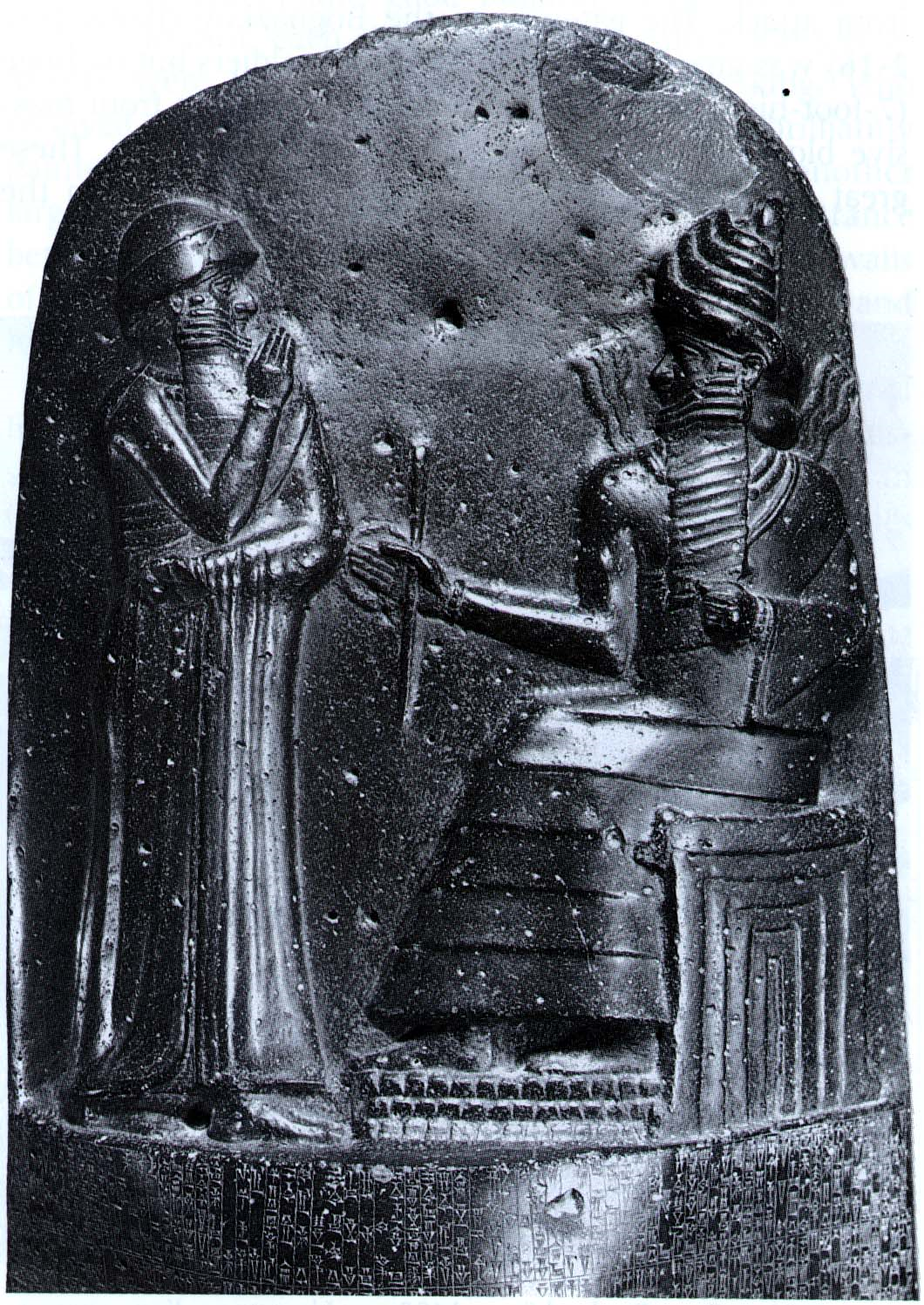